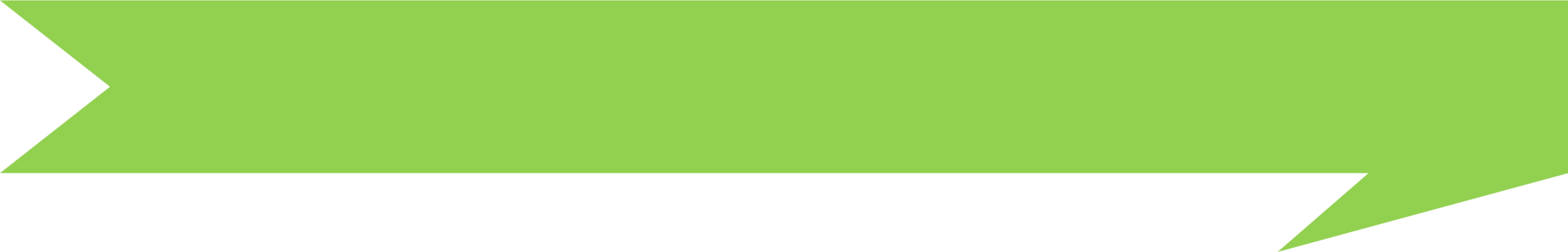 PHẦN 1: CÔNG NGHỆ VÀ ĐỜI SỐNG
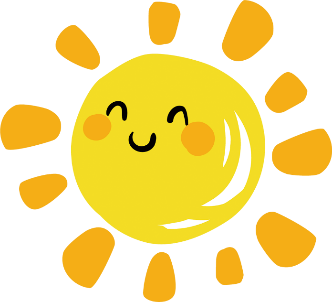 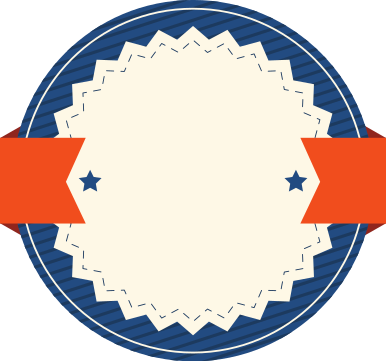 BÀI
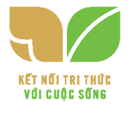 An toàn với môi trường công nghệ trong gia đình
(Tiết 1)
6
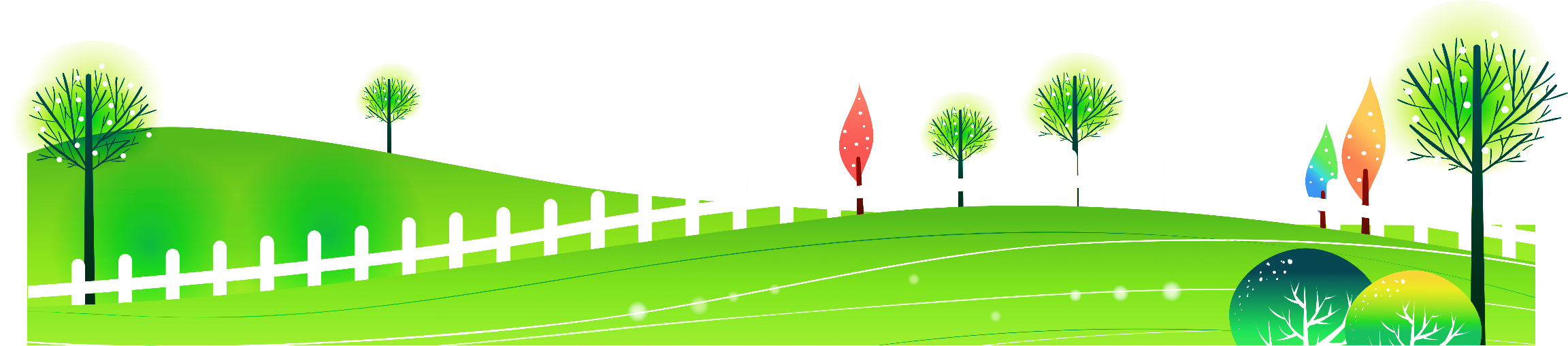 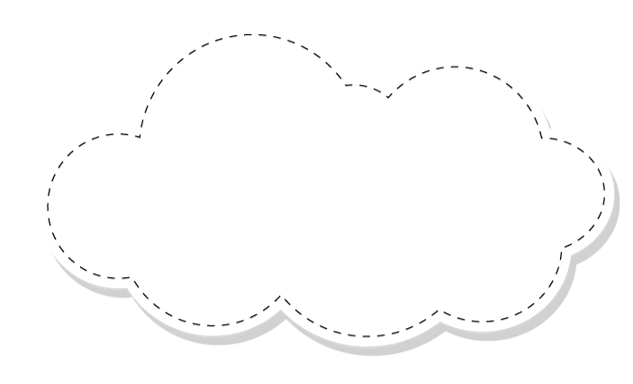 Kể tên các sản phẩm công nghệ có trong gia đình em? Nêu trải nghiệm của em khi sử dụng các sản phẩm công nghệ đó?
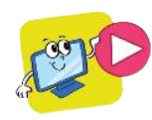 KHỞI ĐỘNG
Khi sử dụng các sản phẩm công nghệ cần lưu ý gì để đảm bảo an toàn?
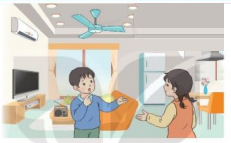 Hoạt động 1. Tìm hiểu các tình huống không an toàn trong môi trường công nghệ
Hoạt động: Khám phá
Quan sát hình 1 và trao đổi với bạn:
- Nêu tình huống xảy ở mỗi hình
-  Trong tình huống đó có thể gặp nguy hiểm gì?
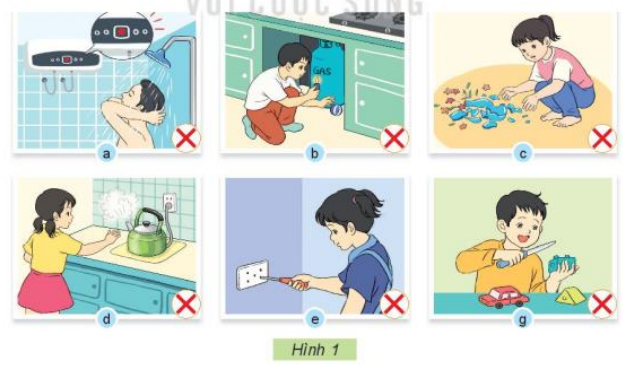 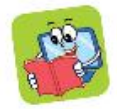 Hoạt động: Khám phá
Người trong hình đang tắm khi chưa tắt bình nóng lạnh
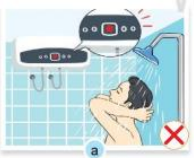 Bạn nhỏ đưa tay trước ấm nước đang sôi
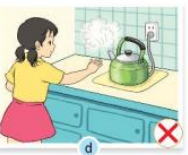 Có thể sẽ bị điện giật
Có thể bị đứt tay
Bạn nhỏ dùng đồ vật chọc vào ổ điện
Bạn nhỏ trong hình đang bật lửa ở gần bình ga.
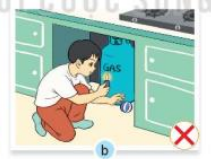 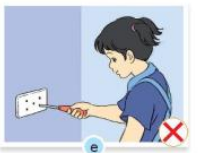 Có thể gây cháy nổ
nếu bị rò rỉ ga
Có thể bị điện giật
Bạn nhỏ trong hình nhặt mảnh sành mà không đeo găng tay.
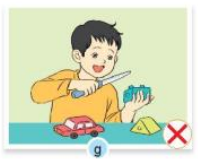 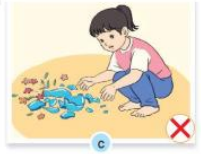 Bạn nhỏ đang nghịch dao
Có thể dẫn đến đứt tay
Có thể dẫn đến đứt tay
Sản phẩm công nghệ mất an toàn khi nào?
Sản phẩm công nghệ trở nên mất an toàn khi bị hỏng, bị thay đổi hình dạng, khi đang sử dụng (ấm nước đang đun), mất an toàn có thể tiềm ẩn mà mắt thường không thể nhìn thấy được như rò rỉ ga, điện giật… Vì vậy, việc đảm bảo an toàn khi sử dụng các sản phẩm công nghệ là rất quan trọng
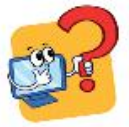 Hoạt động thực hành
Em hãy lựa chọn và sắp xếp các thẻ tình huống có thể gây bỏng hoặc gây điện giật theo mẫu gợi ý sau:
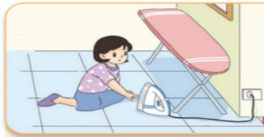 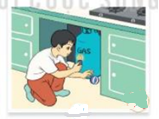 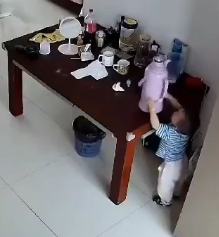 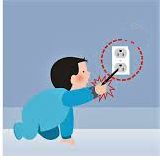 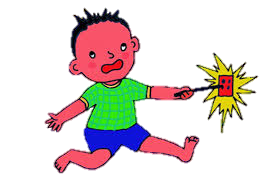 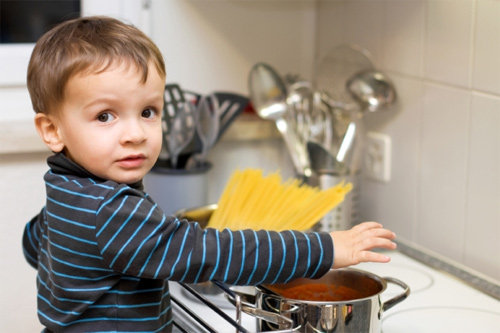 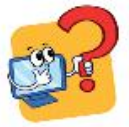 Hoạt động luyện tập
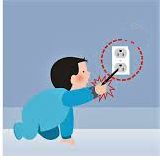 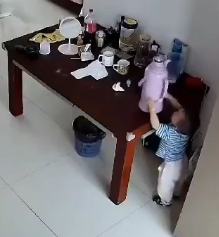 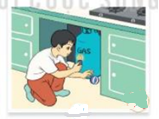 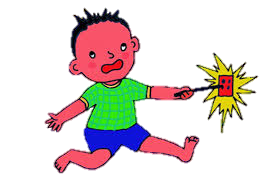 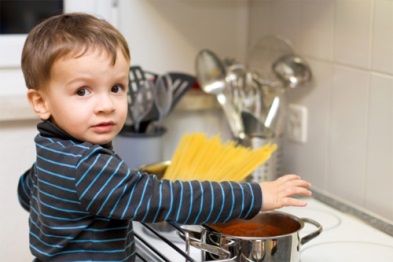 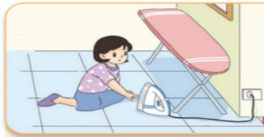 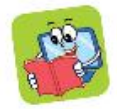 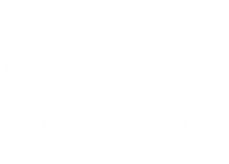 Nhiều sản phẩm công nghệ có tiềm ẩn những nguy cơ mất an toàn. Vì vậy trong thực tế, người ta có sử dụng các kí hiệu, nhãn cảnh báo được dán trên bao bì, thiết bị hoặc đặt ở các khu vực nguy hiểm để cảnh báo trước
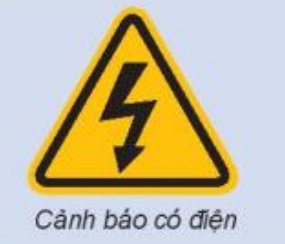 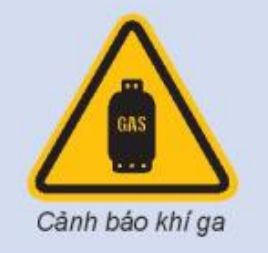 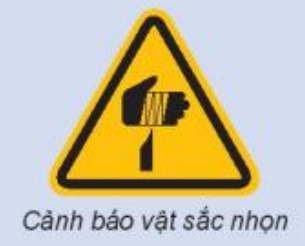 Nếu sử dụng không đúng cách các sản phẩm công nghệ có thể dẫn đến nguy cơ không an toàn như thế nào? Ảnh hưởng như thế nào đến con người?
Nếu sử dụng không đúng cách các sản phẩm công nghệ có thể gây hại cho sản phẩm và ảnh hưởng đến sức khỏe, tính mạng con người.
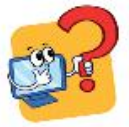 Hoạt động vận dụng
TRÒ CHƠI AI NHANH AI ĐÚNG
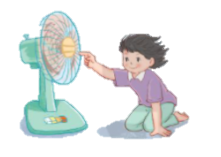 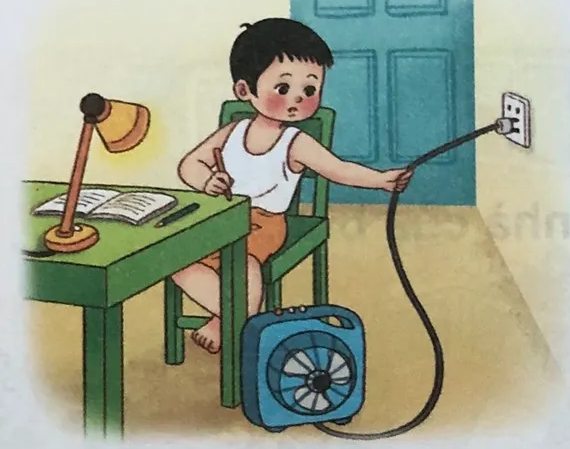 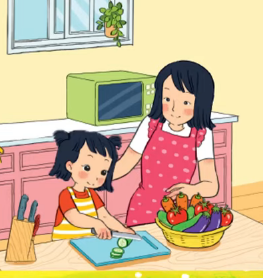 Luật chơi: Giáo viên phát cho mỗi đội một bộ thẻ gồm ảnh các tình huống an toàn và không an toàn. Nhiệm vụ của mỗi đội là gắn nhanh các thẻ vào 2 nhóm trong bảng. Đội nào nhanh và gắn chính xác đội đó giành chiến thắng
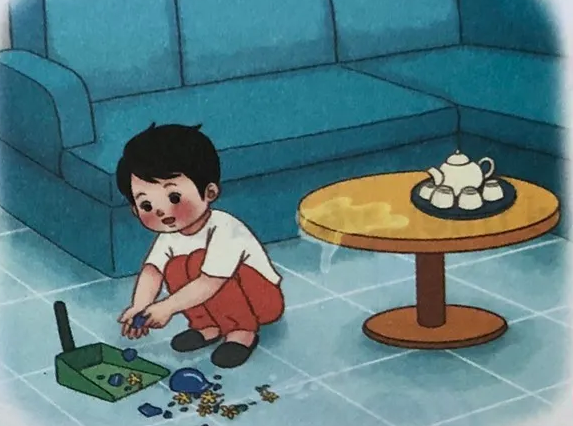 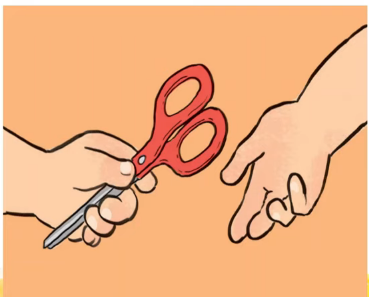 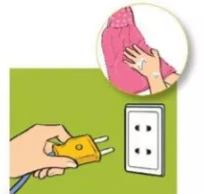 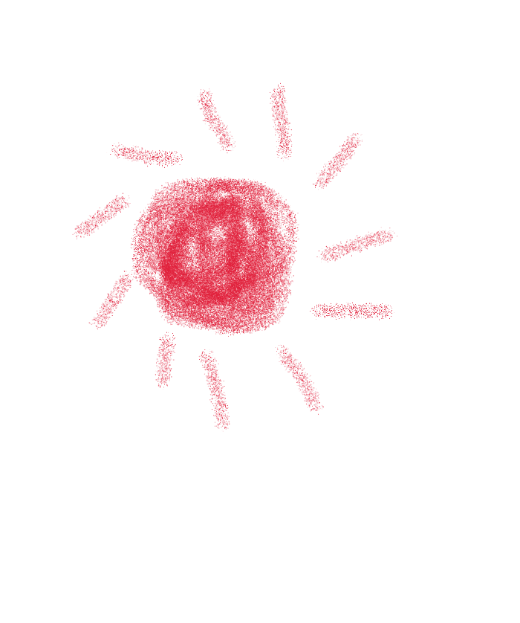 L
L
LOVE
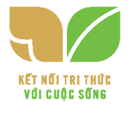 TẠM BIỆT VÀ HẸN GẶP LẠI
G
PIRCE
L
S
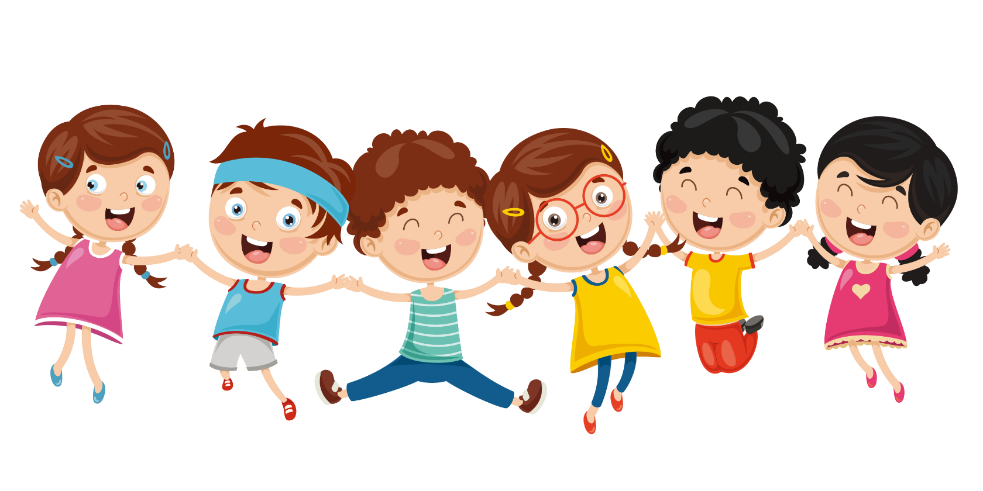 T
H
L